1
Polymorphism &Virtual Functions
2
Polymorphism in C++
2 types
Compile time polymorphism
Uses static or early binding
Example: Function and operator overloading

Run time polymorphism
Uses dynamic or Late binding
Example: Virtual functions
3
Pointers to Derived Classes
C++ allows base class pointers to point to derived class objects.
Let we have –
class B_Class{ … };
class D_Class: public B_Class{ … };

Then we can write – 
B_Class *p1; 	// pointer to object of type B_Class
D_Class d_obj; // object of type D_Class

Both statement are valid:
    p1 = &d_obj;
    B_Class *p2 = new D_Class;
4
Pointers to Derived Classes (contd.)
Using a base class pointer (pointing to a derived class object) we can access only those members of the derived object that were inherited from the base.

This is because the base pointer has knowledge only of the base class.
It knows nothing about the members added by the derived class.
5
Pointers to Derived Classes (contd.)
#include <iostream>
using namespace std;

class base {
public:
   void show() {  cout << “show base"<<endl;  }
};
/////////////////////
class derived : public base {
public:
   void show() { cout << “show derived"<<endl;   }
};
void main() {
   base b1;
   b1.show(); 
   derived d1;
   d1.show(); 
   
   base *ptrb;

   ptrb = &b1;
   ptrb->show(); 

   ptrb = &d1;
  ptrb->show(); 
}
All the function calls here are statically bound
6
Pointers to Derived Classes (contd.)
7
Pointers to Derived Classes (contd.)
While it is permissible for a base class pointer to point to a derived object, the reverse is not true.
base b1;
derived *pd = &b1; // compiler error

We can perform a downcast with the help of type-casting, but should use it with caution (see next slide).
8
Pointers to Derived Classes (contd.)
Let we have –
class base {  };
class derived : public base {  };
class xyz {  }; // having no relation with “base” or “derived”
9
Pointers to Derived Classes (contd.)
Then if we write – 
base objb, *ptrb;
derived objd; 
ptrb = &objd; // ok

derived *ptrd;
ptrd = ptrb ;// compiler error

ptrd = (derived *)ptrb; // ok, valid down casting

xyz obj;// ok

ptrd = (derived *)&obj; // invalid casting, no compiler error, but may cause run-time error
ptrd = (derived *)&objb; // invalid casting, no compiler error, but may cause run-time error
}
10
Pointers to Derived Classes (contd.)
In fact using type-casting, we can use pointer of any class to point to an object of any other class.
The compiler will not complain.
During run-time, the address assignment will also succeed.
But if we use the pointer to access any member, then it may cause run-time error.
11
Pointers to Derived Classes (contd.)
Pointer arithmetic is relative to the data type the pointer is declared as pointing to.
If we point a base pointer to a derived object and then increment the pointer, it will not be pointing to the next derived object.
It will be pointing to (what it thinks is) the next base object !!!
Be careful about this.
12
Important Point on Inheritance
In C++, only public inheritance supports the perfect IS-A relationship.

In case of private and protected inheritance, we cannot treat a derived class object in the same way as a base class object
Public members of the base class becomes private or protected in the derived class and hence cannot be accessed directly by others using derived class objects

If we use private or protected inheritance, we cannot assign the address of a derived class object to a base class pointer directly.
We can use type-casting, but it makes the program logic and structure complicated.
13
Introduction to Virtual Functions
A virtual function is a member function that is declared within a base class and redefined (called overriding) by a derived class.

It implements the “one interface, multiple methods” philosophy that underlies polymorphism.

The keyword virtual is used to designate a member function as virtual.

Supports run-time polymorphism with the help of base class pointers.
14
Introduction to Virtual Functions (contd.)
While redefining a virtual function in a derived class, the function signature must match the original function present in the base class .So, we call it overriding, not overloading.

When a virtual function is redefined by a derived class, the keyword virtual is not needed (but can be specified if the programmer wants).

The “virtual”-ity of the member function continues along the inheritance chain.

A class that contains a virtual function is referred to as a polymorphic class.
15
Introduction to Virtual Functions (contd.)
#include <iostream>
using namespace std;

class base {
public:
 virtual void show() {  cout << “show base"<<endl;  }
};
/////////////////////
class derived : public base {
public:
   void show() { cout << “show derived"<<endl;   }
};
void main() {
   base b1;
   b1.show(); 
   derived d1;
   d1.show(); 
   
   base *ptrb;

   ptrb = &b1;
   ptrb->show(); 

   ptrb = &d1;
  ptrb->show(); 
}
16
Introduction to Virtual Functions (contd.)
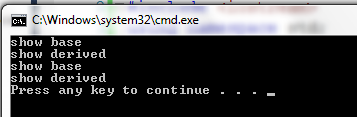 17
Introduction to Virtual Functions (contd.)
void main() {
   
   base *ptrb;
   derived1 objd1;
   derived2 objd2;
   int n;
   cout<<" enter a number"<<endl;
   cin >> n;
   if (n ==1)
   ptrb = &objd1;
   else 
   ptrb = &objd2;

   ptrb->show(); // guess what ??

}
#include <iostream>
using namespace std;

class base {
public:
virtual void show() {  cout << "show base"<<endl;  }};
/////////////////////
class derived1 : public base {
public:
   void show() { cout << "show derived 1"<<endl;   }};
/////////////////////
   class derived2 : public base {
public:
   void show() { cout << "show derived 2"<<endl;   }};
Run-time polymorphism
18
Introduction to Virtual Functions (contd.)
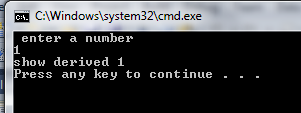 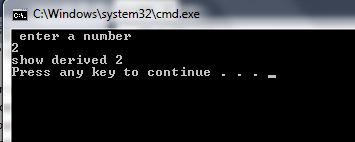 19
Virtual Destructors
Constructors cannot be virtual, but destructors can be virtual.
It ensures that the derived class destructor is called when a base class pointer is used while deleting a dynamically created derived class object.
Virtual Destructors (contd.)
20
Using non-virtual destructor
#include <iostream>
using namespace std;

class base {
public:
   ~base() { cout <<  "destructing base"<<endl;  }};

class derived : public base {
public:
   ~derived() {cout << "destructing derived"<<endl;  }};


void main() {
      base *p = new derived;
   delete p;
}
21
Using non-virtual destructor
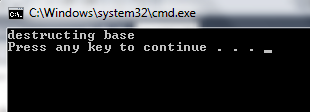 Virtual Destructors (contd.)
22
Using virtual destructor
#include <iostream>
using namespace std;

class base {
public:
  virtual ~base() { cout <<  "destructing base"<<endl;  }};

class derived : public base {
public:
   ~derived() {cout << "destructing derived"<<endl;  }};


void main() {
      base *p = new derived;
   delete p;
}
Virtual Destructors (contd.)
23
Using virtual destructor
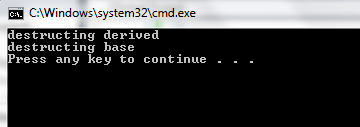 24
Virtual functions are inherited
Once function is declared as virtual, it stays virtual no matter how many layers of derived classes it may pass through.
//derived from derived, not base
25
Virtual functions are inherited
void main() {
   base b1; 
  derived1 d1;
	derived2 d2;
   base *pb = &b1;
   pb->show(); 
   pb = &d1;
   pb->show(); 
   pb = &d2;
   pb->show(); 
}

What if there is show in 
derived 2 ?
#include <iostream>
using namespace std;

class base {
public:
virtual void show() {  cout << "show base"<<endl;  }};
/////////////////////
class derived1 : public base {
public:
   void show() { cout << "show derived 1"<<endl;   }};
/////////////////////
   class derived2 : public derived1 {};
26
Virtual functions are inherited
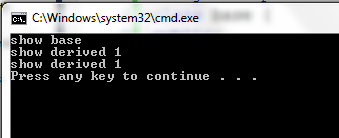 Simple App of virtual function
27
class figure{
protected:
double x; double y;
public:
void set_dim(double I, double J ){x = I;y = J;}

virtual void show_area(){ cout <<"No area computation defined"<<endl;
cout<<"for this class"<<endl;}};

class triangle: public figure{
public:
void show_area(){cout<<"show in triangle"<< x* 0.5 * y<<endl;} };

class circle: public figure{
public:
void show_area(){cout<< "show in circle"<<x *x<<endl;}};
READ
void  main(){
figure *p;
triangle t;
circle c;
p= &t;
p->set_dim(10.0,5.0);
p-> show_area();
p= &c;
p-> set_dim(10.0, 0);
p-> show_area();

}
28
Simple App of virtual function
29
More About Virtual Functions
Helps to guarantee that a derived class will provide its own redefinition.
If we want to omit the body of a virtual function in a base class, we can use pure virtual functions.
virtual ret-type func-name(param-list) = 0;
Pure virtual function is a virtual function that has no definition in its base class.
30
Pure function
Pure function
Class figure{
protected:
	double x,y;
public:
void set_dim(double I, double j){
x=I;
Y= j;
}
Virtual void show_area()=0 ;// pure function
};
It makes a class an abstract class.
We cannot create any objects of such classes.
It forces derived classes to override it own implementation.
Otherwise become abstract too and the complier will report an error.
31
Simple App of virtual function
Class figure{
protected:
	double x,y;
public:
void set_dim(double I, double j=0){
x=I;
Y= j;
}
Virtual void show_area()=0 ;// pure function
};
Class triangle: public figure{
Public:
Void show_area(){cout<< x* 0.5 * y;}};
Class circle: public figure{
Public:
// no definiton of show_area() will case error
};

Int main(){
Figure *p;
Triangle t;
Circle c; // illegal – can’t create
P= &t;
P-> set_dim(10.0,5.0);
P-> show_area();
p= &c;
P-> set_dim(10.0);
P-> show_area();
Return0;
}
32
Abstract class
If a class has at least one pure virtual function, then that class is said to be abstract.
An abstract class has one important feature: there are can be no object of the class.
Instead, abstract class must be used only as a base that other classes will inherit.
Even if the class is abstract, you still can use it to declare pointers, which are needed to support runt time polymorphism.
33
Final Comments
Run-time polymorphism is not automatically activated in C++.
We have to use virtual functions and base class pointers to enforce and activate run-time polymorphism in C++.
34
Applying Polymorphism
Early binding
Normal functions, overloaded functions
Nonvirtual member and friend functions
Resolved at compile time
Very efficient
But lacks flexibility
Late binding
Virtual functions accessed via a base class pointer
Resolved at run-time
Quite flexible during run-time
But has run-time overhead; slows down program execution